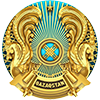 Қазақстан Республикасы Еңбек және халықты 
әлеуметтік қорғау министрлігі
ҚАУІПСІЗ ЕҢБЕК ЖАҒДАЙЛАРЫН
ҚАМТАМАСЫЗ ЕТУ ЖӨНІНДЕГІ ШАРАЛАР
Астана, желтоқсан 2023 жыл
1
Еңбек қауіпсіздігі және еңбекті қорғау
ЕҢБЕК ЖАҒДАЙЛАРЫНА БАЙЛАНЫСТЫ
жұмыс берушілердің шығындары
Қазақстан көрсеткіштер бойынша 83 елдің қатарында
өлмейтін

Және

өлім 100 мың жұмысшыға өндірістік жарақаттану
2022 жылғы ҰСБ мәліметтері бойынша
Өндірістік жарақаттанудың материалдық салдары



бір жұмыскерге
15
орын
4,1 млрд.тг.
Кәсіпорындардың өндірістіккеңестер


оның ішінде өнеркәсіптік емес ұйымдардасалалар
5%
57
орын
80%
1,7 млн. тг.
276 
млрд. тг. 
жылға
ХЕҰ 2022 жылға сәйкес
2022 жылғы ҰСБ мәліметтері бойынша
Жасырын жарақат деңгейі (зардап шеккендердің жалпы санының қаза тапқандарға қатынасы)ХЕҰ 500:1 ұсынған
58,4%
затрат связаны 
с занятостью во вредных условиях труда имеют 
компенсационный характер
шығындар байланысты зиянды еңбек жағдайларында жұмыспен қамтылғандарда өтемақы сипаты
ЖОМС жұмыскерлерін қамтуды құрайды
11:1
70%
41%
ЖОМС жүйесімен кәсіпорындарды қамту
ШЕШІМДІ ТАЛАП ЕТЕДІ:
өндірістік жарақаттанудың, кәсіптік аурулардың жоғары көрсеткіштері және оларды жасыру проблемасының өсуі.
проактивті форматта мемлекеттік бақылауды ұйымдастыруда кедергілер ретінде республикада кәсіптік тәуекелдер (ДРК) және зиянды еңбек жағдайларында жұмыспен қамтылғандар бойынша ақпараттың болмауы.
кәсіби тәуекелге негізделген еңбекті қорғауды басқарудың тәуекелге бағдарланған жүйесін енгізу, нормаларды реттеудегі тізімдік тәсілден әр кәсіпорында сараланғанға көшу.
2022 жылғы ҰСБ мәліметтері бойынша
ҚР ҰБ деректері бойынша 01.01. 2023 ж.
.
ЖОМС шеңберіндегі сақтандыру сыйлықақылары
Зерттелгендердің 1,6 млн-нан зиянды еңбек жағдайларында жұмыс істейтін жұмыскерлердің үлес салмағы
69 млрд.тг.
1195
ж/о
29%
2023 жылы еліміздің кәсіпорындарында болған
затрат связаны 
с занятостью во вредных условиях труда имеют 
компенсационный характер
6,2 млрд.тг.
Зардап шеккендерге төленді
өліммен аяқталды
221
ж/о
2022 жылғы ҰСБ мәліметтері бойынша
ҚР ҰБ деректері бойынша 01.01. 2023 ж.
Бұзушылықтар еңбекті қорғау жөніндегі жұмыскерлерді оқытуға келеді
657 адам.
11%
Кәсіптік аурулар байкалады
жарақат деңгейі 2022 жылы(1000 жұмысшыға шаққандағы жазатайым оқиғалардың жиілік коэффициенті
0,21
жазатайым оқиғалардың себепетері оқудағы кемшіліктермен байланысты
Кәсіптік патологиясы бар диспансерлік есепте тұрады
7 052 адам.
20%
2
ҰСБ және кәсіптік патология институтының 2022 жылғы мәліметтері бойынша
2022 жылғы ЕӘҚ мәліметтері бойынша
2
Зиянды еңбек жағдайлары
(2022 жылғы)
Зиянды еңбек жағдайларында жұмыспен қамтылған (мың. адам)
1,6 млн. адам тексерілді.
3
Жұмыс берушілердің экономикалық шығандары
(2022 жылғы)
Өтемақының кем дегенде бір түрі
681 мың.
жалдамалы жұмыскерлер
ЖАЛДАМАЛЫ ҚЫЗМЕТКЕРЛЕР
1,6 млн.
тексерілді
Өтемақы бойынша
276 млрд.тг 
ШЫҒЫНДАРДЫҢ ЖАЛПЫ СОМАСЫ
Қосымша демалыстар
Зиянды және басқа да қолайсыз еңбек жағдайлары үшін қосымша ақылар
Сүтті немесе басқа да баламалы өнімдерді тегін алу
Тегін емдік-профилактикалық тамақтану
Қысқартылған жұмыс күні
МКЗЖ аудару
2022 жылы 681 мың қызметкер зиянды еңбек жағдайларында жұмыс істегені үшін сомасына түрлі өтемақы алды 276 млрд. теңгеден астам, бұл 2021 жылмен салыстырғанда 23,2% - ға артық
4
Өндірістік жарақаттану және кәсіптік аурулар динамикасы
2023 жылғы 1 қарашаға
ӨНДІРІСТІК ЖАРАҚАТТАНУ (адам.)
1195
ЖҰМЫСКЕР
зардап шекті
221
ЖҰМЫСКЕР
қаза болды
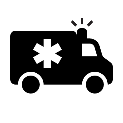 зардап шеккендер саны
қаза болғандар саны
КӘСІБИ АУРУЛАР (адам.)
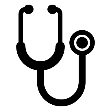 зардап шекті
7 052 адам.
оның ішінде қаза болған
Кәсіптік патологиясы бар диспансерлік есепте тұрады
5
Кәсіптік еңбекке қабілеттілігінен айырылу дәрежесі бойынша Динамика (КҚЖ)
2023 жылғы 1 қарашаға
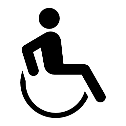 КҚЖ ДӘРЕЖЕСІ БАР АДАМДАР 
ТУРАЛЫ МӘЛІМЕТТЕР
(адам.)
АЛҒАШ РЕТ ОРНАТЫЛҒАН КҚЖ дәрежесі (адам.)
Өндірістік жарақаттану
Кәсіптік аурулар
6
Кәсіптік еңбекке қабілеттілігінен айырылуына байланысты төлемдер
ТӨЛЕМДЕР СОМАСЫ
АЛУШЫЛАР
КҚЖ ДӘРЕЖЕСІМЕН
БАРЛЫҚ АДАМДАР
7,5
млрд. теңге
10,0 мың. адам,
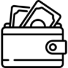 БЮДЖЕТ
2,8
млрд. теңге
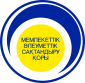 5,0 мың. адам
15,0
МӘСҚ
мың. адам
11,0
млрд. теңге
10,0 мың. адам
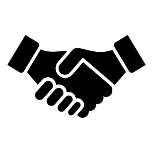 ӨСК
26,2
4,9
млрд. теңге
5,0 мың. адам
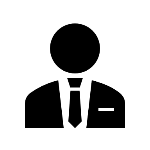 ЖҰМЫС БЕРУШІЛЕР
млрд. теңге жылға
(теңге)
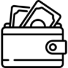 ОРТАША ТӨЛЕМ МӨЛШЕРІ
7
Қазақстандағы жазатайым оқиғалардан жұмыскерлерді міндетті сақтандыру
ҚАЗАҚСТАНДАҒЫ ЖОМС БОЙЫНША АҒЫМДАҒЫ ЖАҒДАЙ
Сақтандыру сыйлықақылары мен төлемдерінің динамикасы
Негізгі жүйені өмірді сақтандыру бойынша 8 компания жүзеге асырады
Сақтандыру тарифі Экономикалық қызмет түріне байланысты ЕТҚ - дан 0,12% - 2,96% құрайды
Жалдамалы қызметкерлерді ЖОМС жүйесімен қамту
ЖОМС жүйесімен заңды тұлғаларды қамту
мың. кәсіпорындар
мың. адам
8
Мемлекеттік және ішкі инспекциялық бақылау
2023 жылғы 1 қарашаға
ҚАБЫЛДАНҒАН ШАРАЛАР
ТЕКСЕРУ НӘТИЖЕЛЕРІ
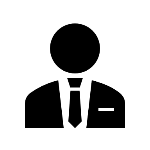 Кәсіпорындарға 5834 тексеру жүргізілдіБарлығы 8936 бұзушылық анықталды:
ЕҚЕҚ мәселелері бойынша 23%, оның ішінде:
қауіпсіз еңбек жағдайларын қамтамасыз етпеу – 15%;
қызметкерлерді оқыту және нұсқау бермеу – 11%
ЖҚҚ – 9 қамтамасыз етпеу.
Внутренний контроль на предприятиях
3,2 мың. кәсіпорын халықаралық стандарттарды енгізді
Кәсіпорындарда ішкі бақылауды 18 мың өндірістік кеңес жүзеге асырады
481 кәсіпорындар «Vision Zero» тұжырымдамасына қосылды
«Онлайн еңбек консультанты» функционалы іске қосылды 28 мың адам өзін-өзі тексеруден өтті.
7 мың өндірістік нысанды аттестаттау өткізілді
9
Еңбек кодексін жетілдіру бойынша ұсыныстар
Қазір қалай
Қалай болады
Денсаулық сақтау ұйымдарының лауазымды адамдары екі жұмыс күнінен кешіктірмей жұмыс берушілер мен МЕИ өндірістік жарақаттануға қатысты әрбір өтініш туралы хабарлауға тиіс.
Сонымен қатар, екі жұмыс күнінің анықтамалық нүктесінің болмауы әртүрлі түсіндіруге әкеледі.
Жұмыс берушілер мен мемлекеттік еңбек инспекторларына өтініш берілген күннен бастап екі жұмыс күнінен кешіктірмей хабарлануы тиіс деп белгілеу ұсынылады.
Жәбірленушіге комиссияның жұмысына оның мүдделерін білдіру үшін адвокат тарту құқығын беру ұсынылады..
Комиссия құрамындағы жазатайым оқиғаны тергеу кезінде жәбірленушінің мүдделерін кәсіподақтар немесе қызметкерлердің сайланбалы өкілдері білдіреді.
Тергеу қорытындысы бойынша комиссия қызметкер мен жұмыс берушінің кінәсінің дәрежесін айқындайды.
      Бұл ретте, көп жағдайда жәбірленушінің кінәсінің дәрежесі жоғары анықталады.
Жәбірленушінің кінәсінің шегін 25% - тен аспайтын етіп белгілеу ұсынылады
Денсаулық сақтау министрлігіне өндірістік жарақаттың ауырлығын анықтау ережелерін әзірлеу және бекіту құзыретін беру ұсынылады.
Іс жүзінде өндірістік жарақаттың ауырлығын анықтау механизмінің болмауына байланысты сот ісін жүргізуге дейін даулар туындайды.
Заңдарға сәйкес кәсіподақтарға жұмысшылардың мүдделерін қорғауға және қорғауға өкілеттік берілген.
Бұл ретте олардың мемлекеттік еңбек инспекторына жүгінуге құқығы жоқ.
Мемлекеттік еңбек инспекторларының кәсіподақтардың өтініштерін қызметкерлердің өздерімен қатар қарау міндеттерін толықтыру ұсынылады
10
Әкімшілік құқық бұзушылық туралы Кодексті жетілдіру бойынша ұсыныстар
Қалай болады
Қазір қалай
Еңбек (қызметтік) міндеттерін орындауға байланысты қызметкердің өмірі мен денсаулығына келтірілген зиянды өтемегені үшін жұмыс берушінің әкімшілік жауапкершілігін мынадай мөлшерде енгізу жоспарлануда:
     -ЛТ, ШКС, КЕҰ   -60 АЕК,   ОКС – 100 АЕК, ІКС-150 АЕК.
Жоқ
Еңбек қауіпсіздігі және еңбекті қорғау қызметінің жоқтығы, медициналық тексерулер жүргізбегені, емдік профилактикалық тамақпен және жеке қорғану құралдарымен қамтамасыз етпегені, еңбек қауіпсіздігі және еңбекті қорғау бойынша оқыту жүргізбегені үшін ескерту түріндегі әкімшілік жауапкершілік көзделген.
Жыл ішінде қайталап бұзғаны үшін мынадай мөлшерде айыппұлдар көзделген:
ЛТ, ШКС, КЕҰ   -20 АЕК,   ОКС – 30 АЕК, ІКС-120 АЕК
Ескертуді келесі мөлшерде айыппұлмен ауыстыру ұсынылады:    - ЛТ, ШКС, КЕҰ   -20 АЕК,   ОКС – 30 АЕК, ІКС-120 АЕК   Бір жыл ішінде қайталап бұзғаны үшін айыппұл мөлшерін  ұлғайту ұсынылады  -ЛТ, ШКС, КЕҰ   -40 АЕК,   ОКС –60АЕК, ІКС-200 АЕК
Ескерту түрінде әкімшілік жауапкершілікті алып тастау ұсынылады
Еңбек жағдайлары бойынша өндірістік объектілерді аттестаттаудан өткізбегені үшін ескерту немесе айыппұл түрінде әкімшілік жауапкершілік қарастырылған
Жазатайым оқиғаларды тергеп тексеруді қамтамасыз етпегені үшін әкімшілік жауапкершілік мынадай мөлшерде айыппұл түрінде көзделген:
      - ШКС, КЕҰ   – 35 АЕК , ОКС– 70 АЕК , ІКС-140 АЕК .
Жыл ішінде қайталап бұзғаны үшін мынадай мөлшерде айыппұлдар көзделген:
       - ШКС, КЕҰ– 70 АЕК,   ОКС – 140 АЕК, ІКС – 280 АЕК.
Айыппұл мөлшерін ұлғайту ұсынылады: 
     - ШКС, КЕҰ–– 60 АЕК, ОКС– 100  АЕК, ІКС – 200 АЕК. Бір жыл ішінде қайталап бұзғаны үшін айыппұл мөлшерін  ұлғайту ұсынылады:
 - ШКС, КЕҰ– 120  АЕК, ОКС– 200 АЕК, ІКС – 350 АЕК.
Жазатайым оқиға фактісін жасырғаны үшін әкімшілік жауапкершілік мынадай мөлшерде айыппұл түрінде көзделген:
- ШКС, КЕҰ– 70 АЕК, ОКС– 105 АЕК, ІКС – 140 АЕК.
Жыл ішінде қайталап бұзғаны үшін мынадай мөлшерде айыппұлдар көзделген:: 
-ШКС, КЕҰ– 140 АЕК, ОКС – 210 АЕК, , ІКС – 280 АЕК.
Айыппұл мөлшерін ұлғайту ұсынылады:
      - ШКС, КЕҰ– 100  АЕК, ОКС– 150 АЕК, ІКС – 250 АЕК. Бір жыл ішінде қайталап бұзғаны үшін айыппұл мөлшерін  ұлғайту ұсынылады:
      -  ШКС, КЕҰ– 200  АЕК, ОКС– 300 АЕК, ІКС – 350 АЕК.
11
ЖОМС жүйесін жетілдіру бойынша ұсыныстар
Қалай болады
Қазір қалай
1. Жұмыскердін өміріне және (немесе) денсаулығына келтірілген зиянды өтеу: 
КЕҚАД 5-тен  - 29-ке дейін % – 250 АЕК жұмыс беруші өндіреді;
КЕҚАД   30 -тен – 59-ға % – 500 АЕК ӨСК өндіреді;
КЕҚАД  60-тен - 89 -ға % – 750 АЕК ӨСК өндіреді;
КЕҚАД  90 -тен 100-ға % – 1 000 АЕК ӨСК өндіреді
Өзгермейді
2. Зиянды өтеу мөлшерін анықтау кезінде қызметкердің кінәсі ескеріледі
Зиянды өтеу мөлшерін анықтау кезінде қызметкердің кінәсі ескерілмейді.
3. Жыл сайын төлемдер мөлшері болжамды инфляция деңгейінің орташа мәніне пропорционалды түрде артады.
Өзгермейді
4. КЕҚАД белгілеу мерзіміне зиянды өтеу, бірақ ол зейнеткерлік жасқа толғаннан артық емес.
Өзгермейді
5. Денсаулықтың зақымдануынан туындаған шығындарды өтеу (емдеуге, қосымша тамақтануға, дәрі-дәрмек сатып алуға, протездеуге, бөгде адамдардың күтіміне, санаторий-курорттық емдеуге, арнайы көлік құралдарын сатып алуға, басқа мамандыққа даярлауға және т.б.) мынадай мөлшерде жүргізіледі: 
КЕҚАД 5-тен  - 29-ке дейін % – 250 АЕК (жұмыс беруші);
КЕҚАД   30 -тен – 59-ға % – 500 АЕК (ӨСК);
КЕҚАД  60-тен - 89 -ға % – 750 АЕК (ӨСК );
КЕҚАД  90 -тен 100-ға % – 1 000 АЕК (ӨСК).
Өзгермейді 
Осы төлемдерге қосымша
ӨСК сақтандыру сыйлықақысының 6% - на дейін жәбірленушіні оңалтуға жіберетін болады
 ӨСК сақтандыру сыйлықақысының 6% - на дейін превентивтік бағыттайтын болады
ӨСК зардап шеккен адамды санаторий-курорттық емдеуге арналған шығыстарды 100 АЕК-ке дейін төлейтін болады
6. Жерлеуге арналған шығыстар 100 АЕК
Өзгермейді